Haydi Yenileyelim
www.teknoloji-tasarim.com
İnovasyonun Anahtar Sorusu
Nasıl Daha …………………. Hale Getirebiliriz?

Boş bırakılan yere amaçlanan hedef yazıldığında yenilemeye bir adım daha yaklaşılır.
Nasıl daha güvenli hale getirebiliriz?
Nasıl daha verimli hale getirebiliriz?
Nasıl daha hızlı hale getirebiliriz?
Nasıl daha şık hale getirebiliriz?
Nasıl daha kullanışlı hale getirebiliriz?
Nasıl daha çok amaçlı hale getirebiliriz?
Nasıl daha ulaşılabilir hale getirebiliriz?
…..….
Basit Düşün
Karmaşık düşün
Birden fazla düşün
Bir arada düşün
Ayrı düşün
Ürünü Yenileyelim
1- Sor, düşün
2- Düşün, sor.
3- Cevapla, çiz
4- Çiz, sor.
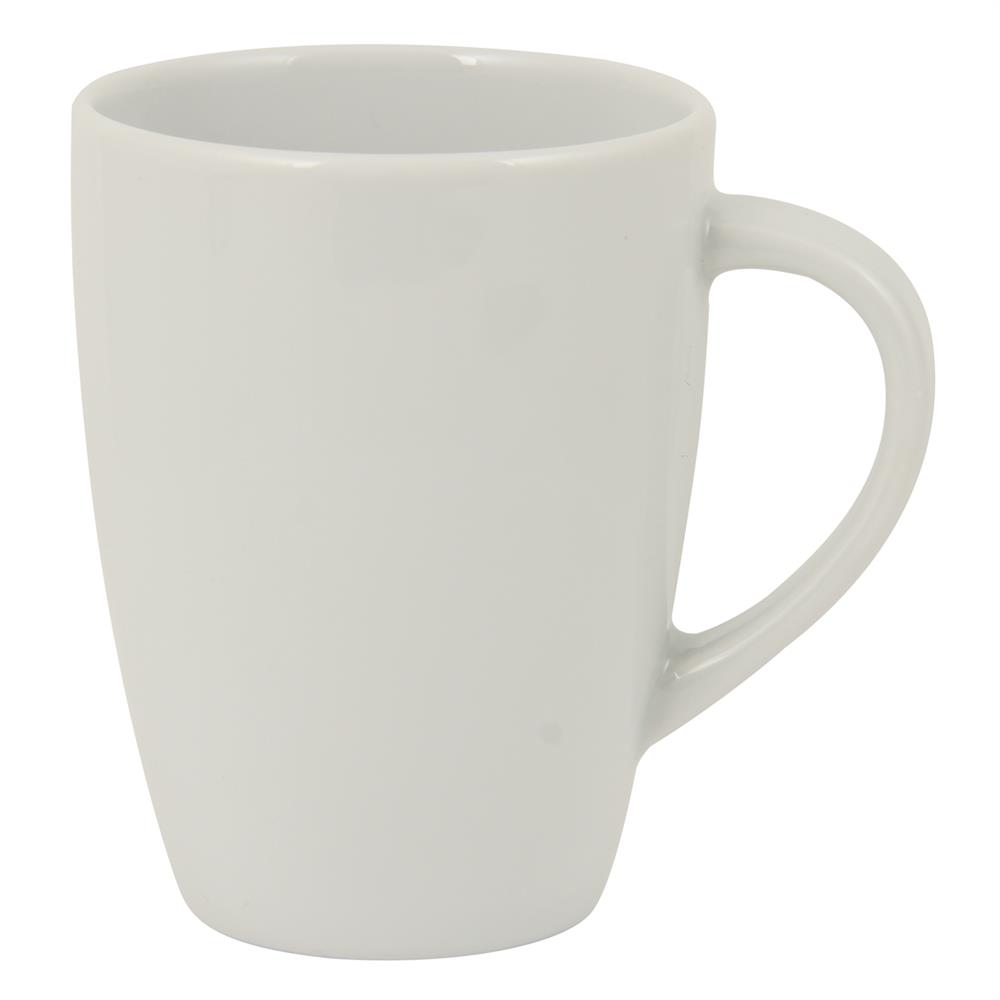 Nasıl Daha …………………. Hale Getirebiliriz?
Nasıl Daha …………………. Hale Getirebiliriz?
Nasıl Daha …………………. Hale Getirebiliriz?
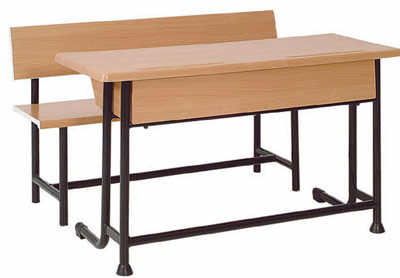 Nasıl Daha …………………. Hale Getirebiliriz?
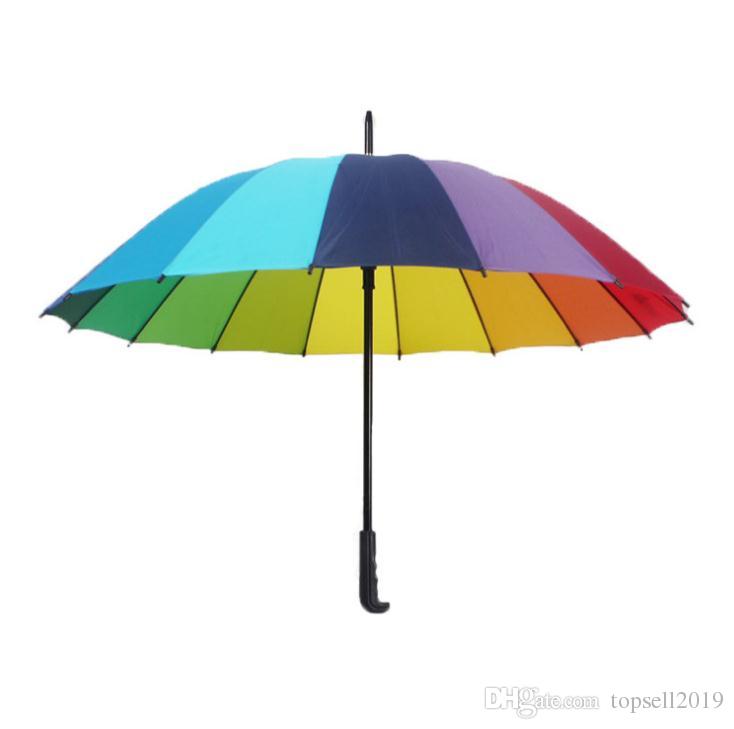 Nasıl Daha …………………. Hale Getirebiliriz?
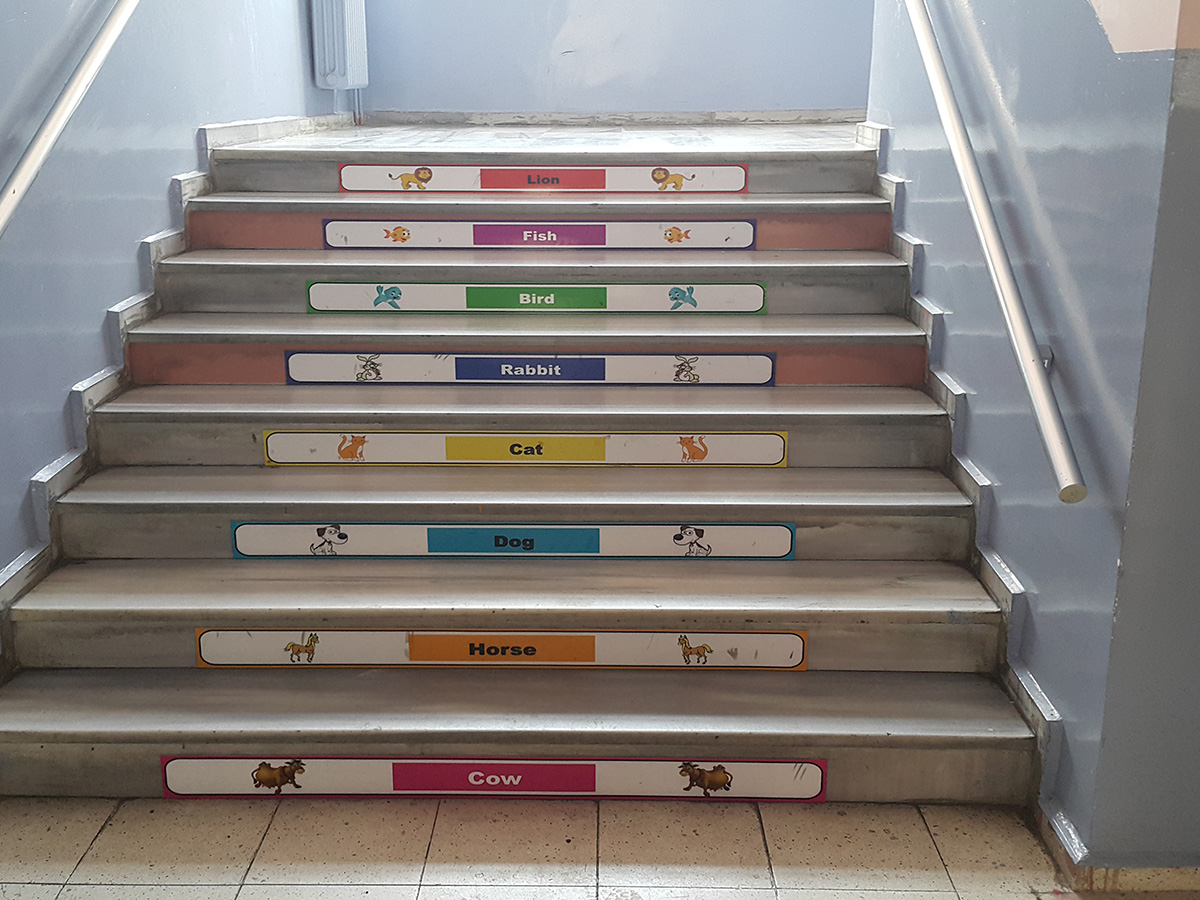 Hizmet Yenileyelim
Bir hizmet sektörü seçiniz. 
Bu sektörde hizmetinizi sunarken var olan sunum, mekan ve ulaşılabilirlik kavramlarından farklı olarak daha faydalı ve daha dikkat çekici bir hizmet anlayışı tasarlayınız.
Nasıl daha dikkat çekici olabiliriz?
Sunum, mekan ve ulaşılabilirlik kavramlarını nasıl farklı yapabiliriz?
Çevrimiçi Sipariş Hizmetleri
Rakipler
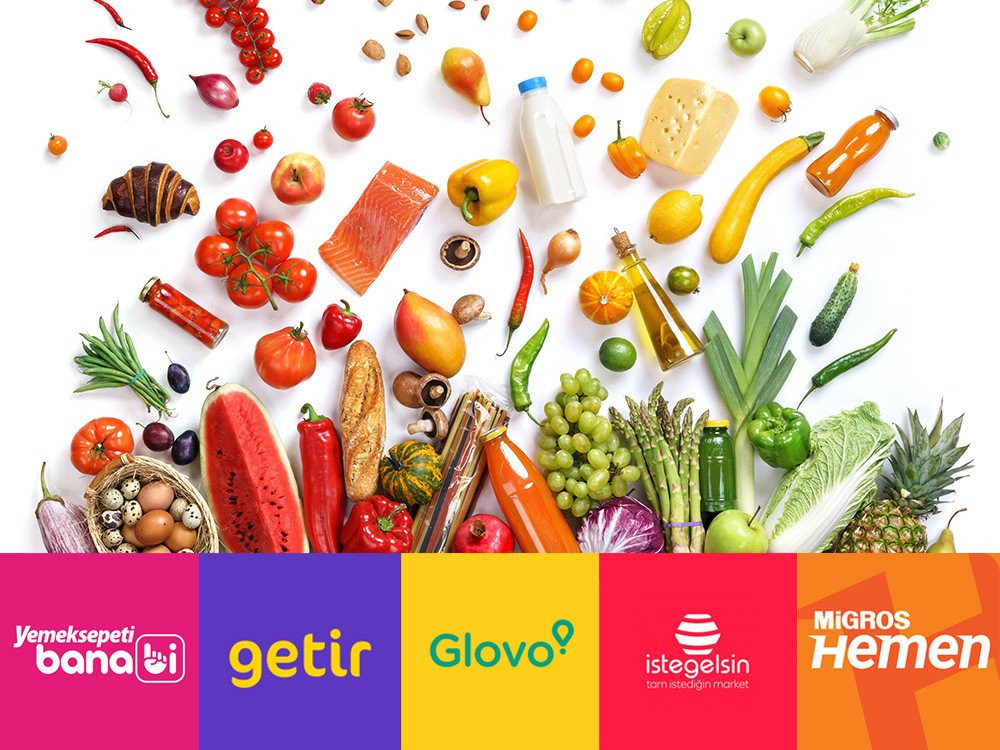 Kadın veya Erkek Kuaförleri
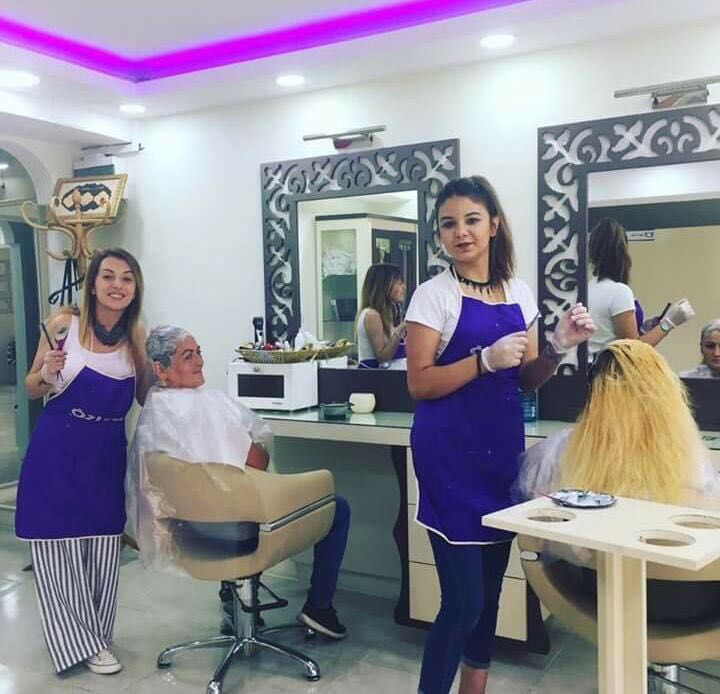 Minibüs Hizmeti
Pazarlamayı Yenileyelim
Var olan pazarlama yöntemlerinin ve satış tekniklerinin dışına çıkarak, daha çok müşteri çekmek veya satışları artırmak için yeni yollar arayalım. 
Nasıl daha çok müşteri çekebiliriz?
Nasıl daha çok satış yapabiliriz?
Bakkal
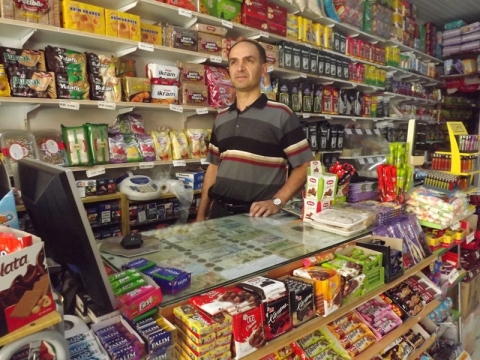 Kırtasiye
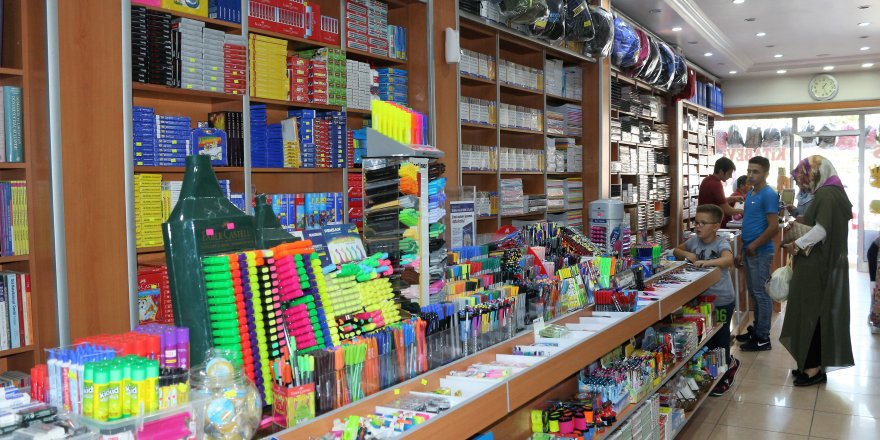 Oyuncak Dükkanı
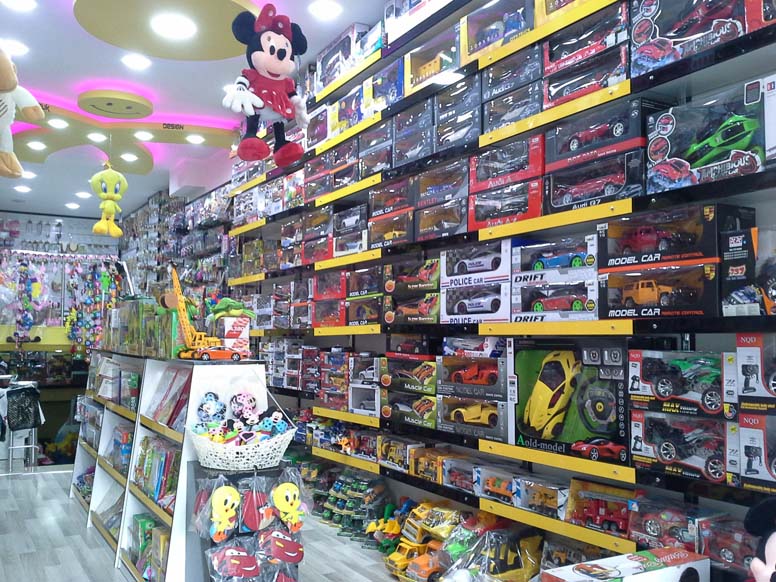 Organizasyonu Yenileyelim
Okul yönetiminde yeni bir yaklaşım arayalım. 
Bu yaklaşım arayışında «ben böyle yapardım» demektense «bu nedenle ve bu amaçla bunu öneriyorum» cümlesini kullanalım
Okulumuzu nasıl daha ………… hale getirebiliriz?
Ders işlenişinde yeni bir yaklaşım arayalım. 
Bu yaklaşım arayışında «ben böyle yapardım» demektense «bu nedenle ve bu amaçla bunu öneriyorum» cümlesini kullanalım
Derslerimizi nasıl daha ………… hale getirebiliriz?
Bireysel çalışma planınızı yeniden düzenleyiniz. Daha faydalı ve daha farklı yaklaşımlar arayışına giriniz.

Derslerimizi nasıl daha ………… hale getirebiliriz?